Programming Concepts Simplified
Variables
You will need pen and paper or pen and whiteboard
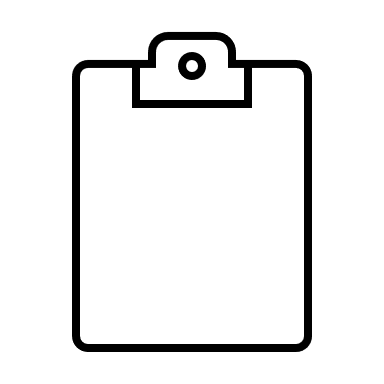 Terms of use are on the last slide
Prior Knowledge
Sequence
Repetition
Selection
A simple sequence is one instructions following another

An input is how we put information into a program (keyboard, mouse, trackpad inputs) or digital device
digital devices run programs (oven, kettle, fridge, computer etc)
A loop is a set of instructions that are repeatedA count-controlled-loop 
Is controlled by the number 
Ends after the number of repeats are complete
An indefinite loop
we do not know how many times it will repeat or when it will end
A condition is a state we can check to see if it is true or false
Conditions
Only checked once unless they are in a loop
Two possible pathways True and False
Are only checked when reached in flow of control
Can be used to stop a loop
x7
Variables Defined
Information stored by a digital device
Named unit of data that holds a value
Unique name
Text or Number
Variables are like whiteboards
Buy flowers for Gran
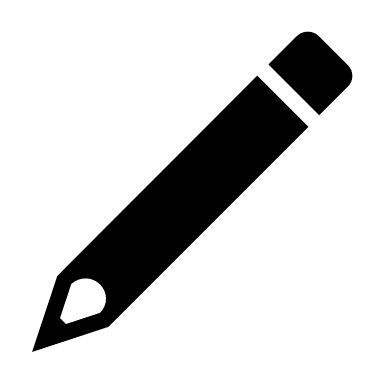 You can write on a whiteboard
Variables are like whiteboards
12
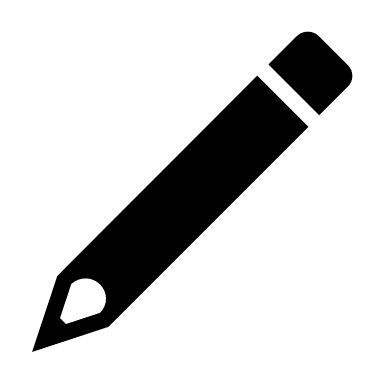 Any type of data, text or numbers
Variables are like whiteboards
Buy flowers for Gran
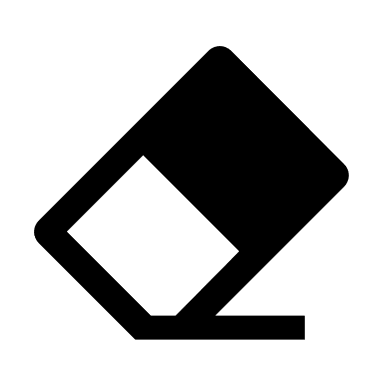 You can rub out your message
Variables are like whiteboards
text
mum
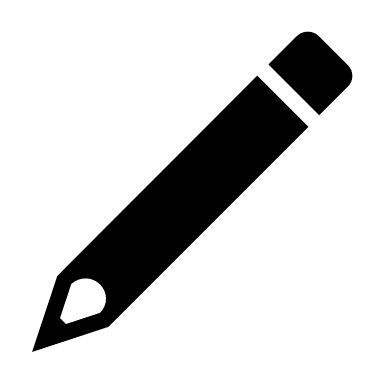 You can write a new message
Variables are NOT like whiteboards
to_do
name
text
mum
You have to give a variable a name
Variables are NOT like whiteboards
to_do
name
text
mum
value
We call the data written the value
Variables are NOT like whiteboards
to_do
name
You have to give a variable a name to identify it in an algorithm or code
text
mum
Variables
hours_day
24
Variables not like a whiteboard
Variables like a whiteboard
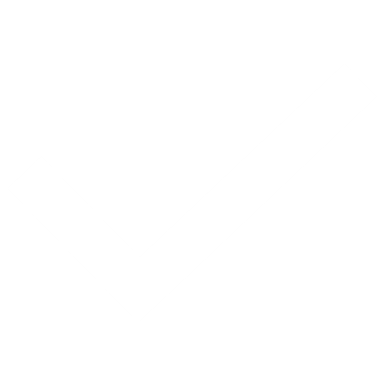 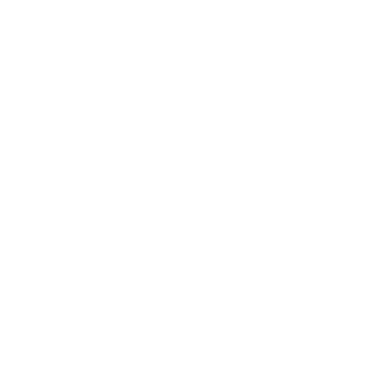 Write
Rub out
Write new values
Each variable needs its own name
Read the name act on the value
Can change the value using maths
Variables in an algorithm
Assign 3 to myNum
Bow myNum times
Say myNum
Add 3 to myNum
Clap myNum times
Subtract 4 from myNum
Loop myNum times
	raise both arms
	lower both arms
Say myNum
Act out this algorithm
Variables in an algorithm
Assign 3 to myNum
Bow myNum times
Say myNum
Add 3 to myNum
Clap myNum times
Subtract 4 from myNum
Loop myNum times
	raise both arms
	lower both arms
Say myNum
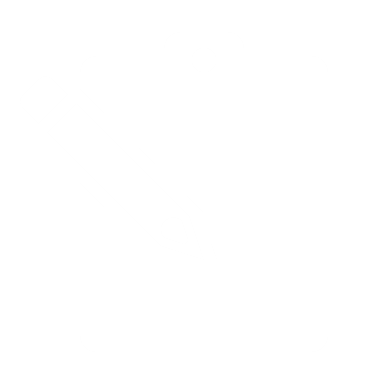 A
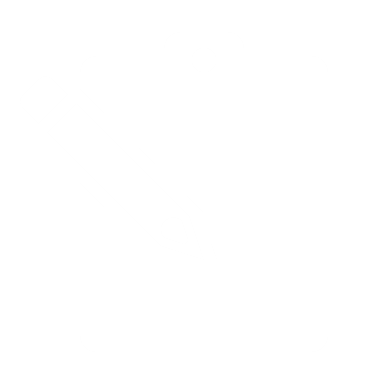 B
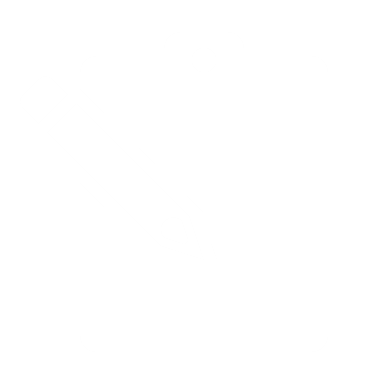 C
What is the value of myNum at A, B and C?
Variables in an algorithm
Assign 3 to myNum
Bow myNum times
Say myNum
Add 3 to myNum
Clap myNum times
Subtract 4 from myNum
Loop myNum times
	raise both arms
	lower both arms
Say myNum
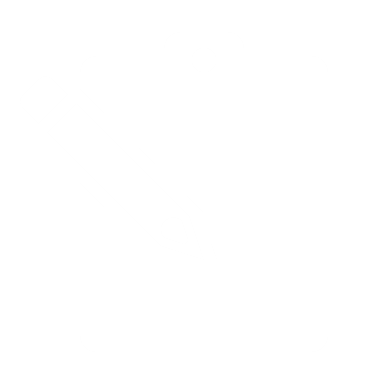 A, 3
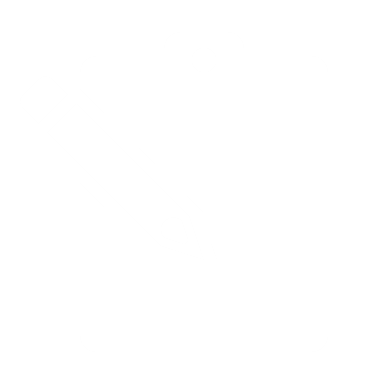 B, 6
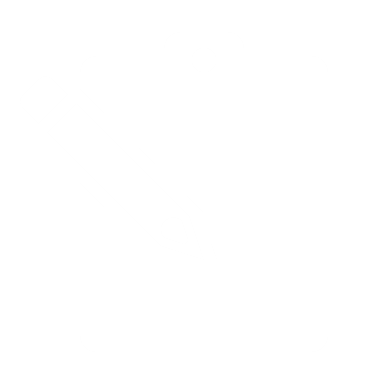 C, 2
What is the value of myNum at A, B and C?
Variables in an algorithm
Assign 3 to myNum
Bow myNum times
Say myNum
Add 3 to myNum
Clap myNum times
Subtract 4 from myNum
Loop myNum times
	raise both arms
	lower both arms
Say myNum
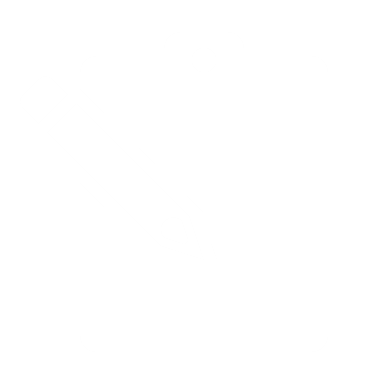 Can a variable be used to set how many loops in a count-controlled-loop?
Variables in an algorithm
Assign 3 to myNum
Bow myNum times
Say myNum
Add 3 to myNum
Clap myNum times
Subtract 4 from myNum
Loop myNum times
	raise both arms
	lower both arms
Say myNum
Yes it can!
Can a variable be used to set how many loops in a count-controlled-loop?
Variables in an algorithm
Assign 3 to myNum
Bow myNum times
Say myNum
Add 3 to myNum
Clap myNum times
Subtract 4 from myNum
Loop myNum times
	raise both arms
	lower both arms
Say myNum
Write your own algorithm for your partner to act out
Name variable
Assign a value
Use value in algorithm
Change value by + & -
Variables in Scratch
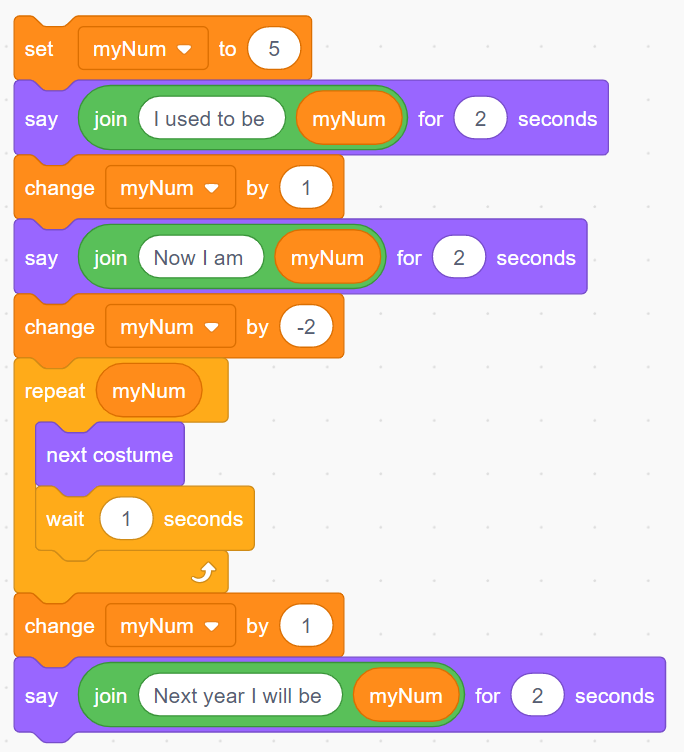 Assign a value using set
Variables in Scratch
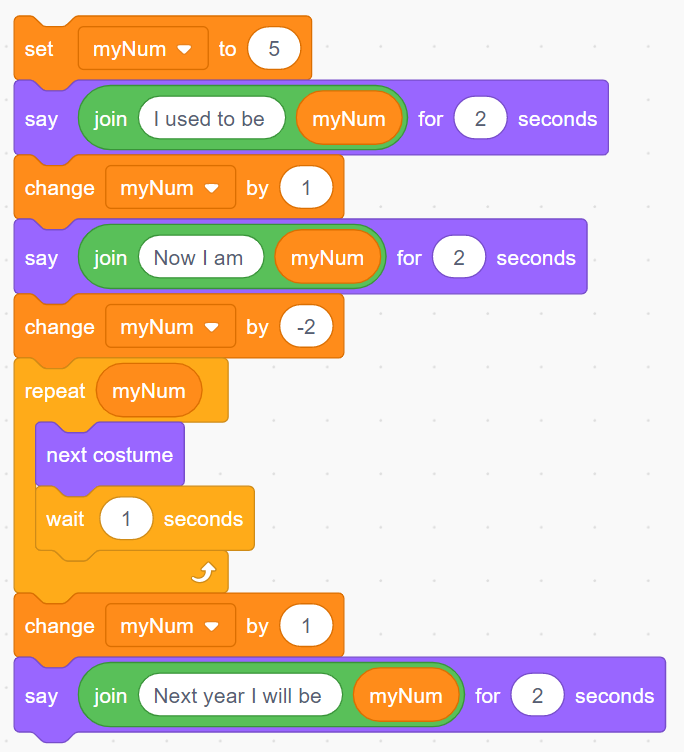 Read name use value
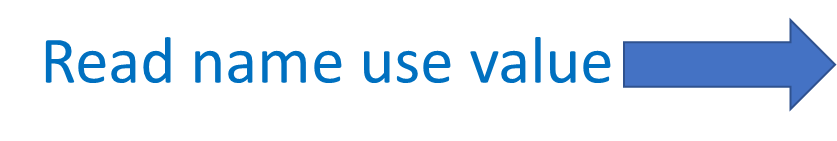 Read name use value
Read name use value
Variables in Scratch
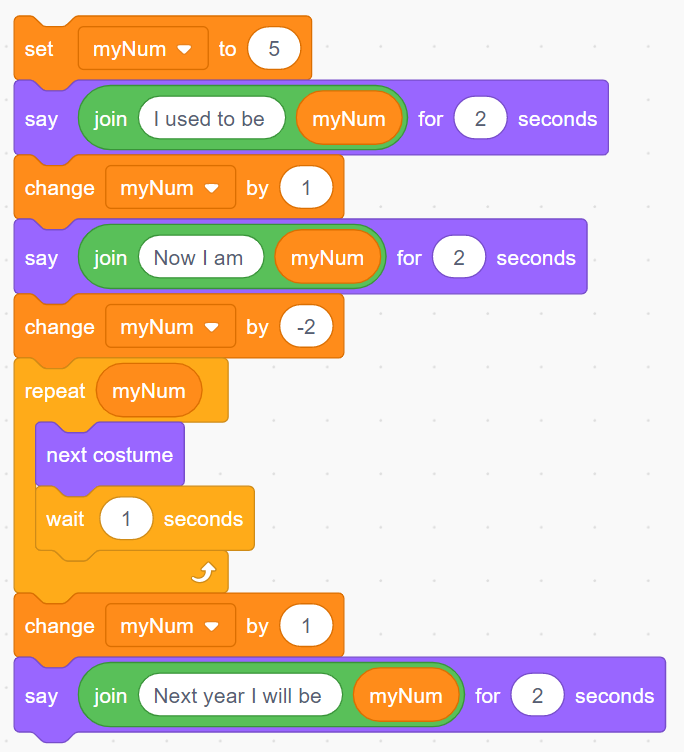 Change value by +
Change value by -
Change value by +
Variables in Scratch
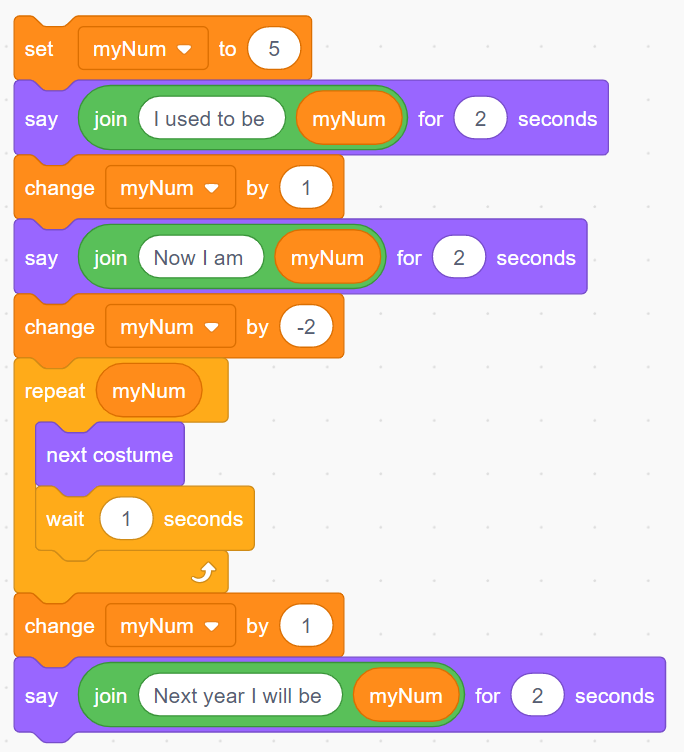 Use value in count-controlled-loop
Variables
Named unit of data that holds a value
hours_day
24
Variables not like a whiteboard
Variables like a whiteboard
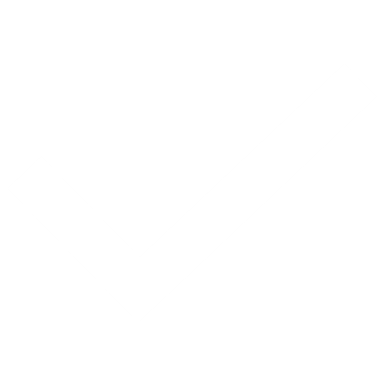 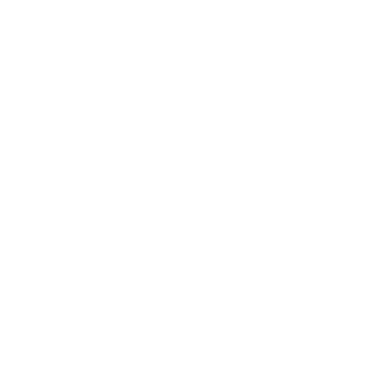 Write
Rub out
Write new values
Each variable needs its own name
Read the name act on the value
Can change the value using maths
Terms of use
Slides are provided in PDF and PowerPoint Formats and teachers who purchased the book are authorized to adapt the resources within their school or on closed learning platforms such as Seesaw, Google Classroom or Teams as long as they are not shared outside the school community.

Further book resources can be found here
https://computing.hias.hants.gov.uk/course/view.php?id=51